Verbanden
Lineair verband
Formule:

Grafiek:
Tabel:
toe/afname is constant
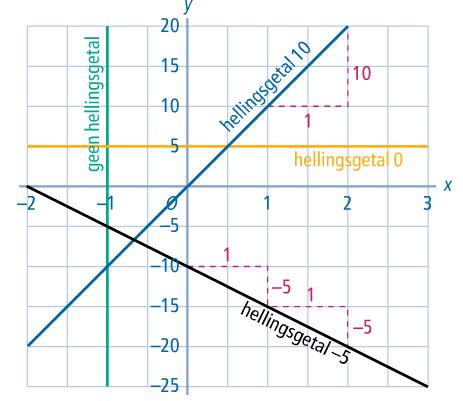 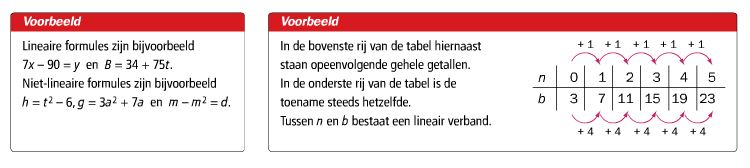 Kwadratisch verband
Formule:


Grafiek:
Tabel:
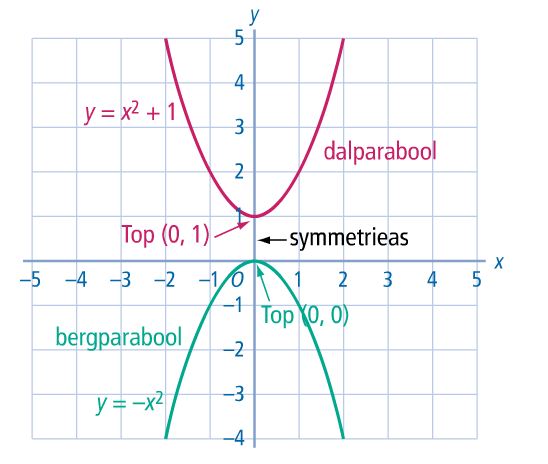 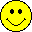 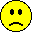 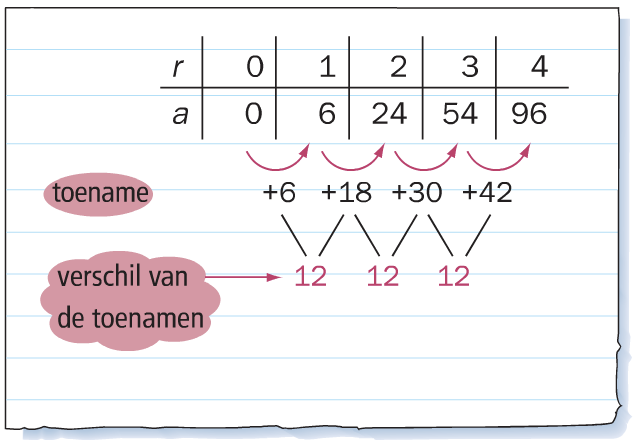 Wortelverband
Formule

Randpunt berekenen: onder de wortel moet samen minimaal 0 zijn. 
	Randpunt: (1,5 ; 4)
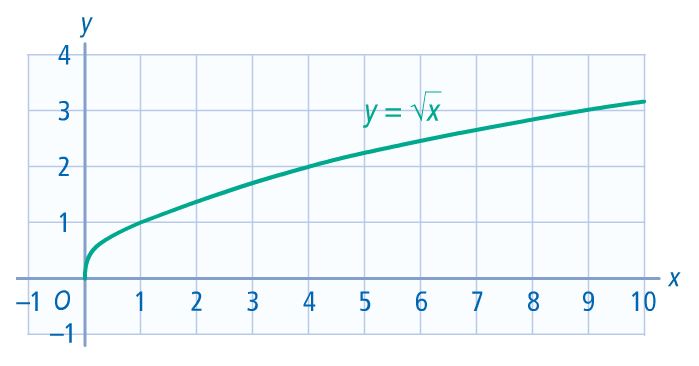 Omgekeerd evenredig verband
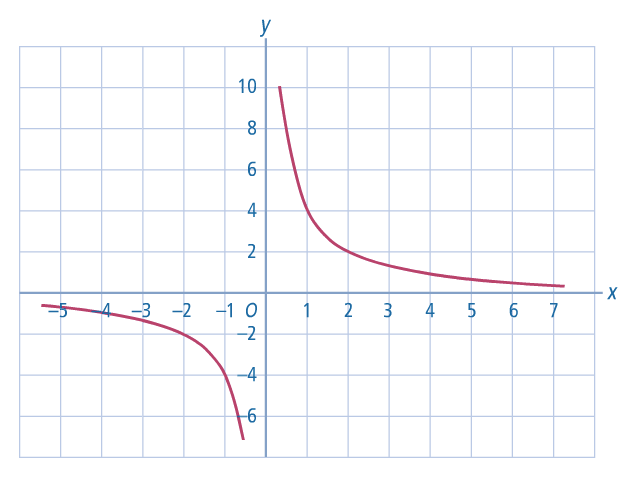 Formule:

Grafiek:
Tabel:
Waarde bij x vermenigvuldigd met waarde bij y geeft steeds hetzelfde getal.
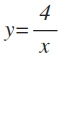 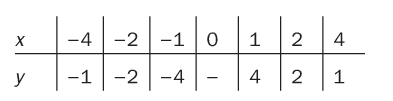 Machtsverband
Formule:


	Let op: Negatieve waarden voor x altijd tussen haakjes!
Grafiek:
Even macht  parabool
Oneven macht  “slinger”
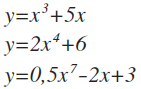 Periodiek verband
Exponentieel verband
Formule: h = b x gt
b is beginhoeveelheid
g is groeifactor
Groeifactor groter dan 1  stijgende lijn
Groeifactor tussen 0 en 1  dalende lijn
Tabel:
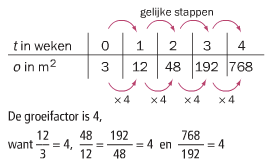 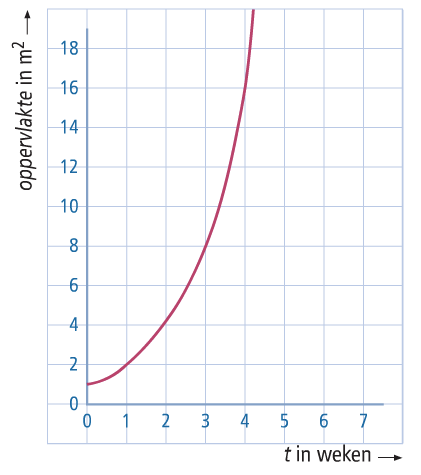